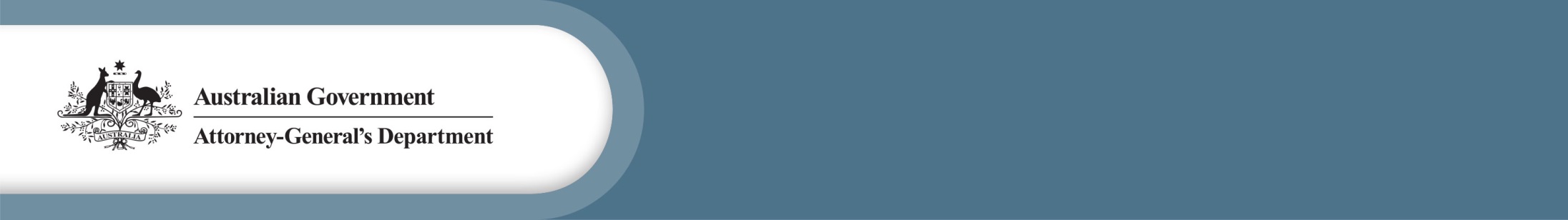 Family Law Amendment Act 2023 – Webinar 3Family Law Pathways Network Webinar Series 2024
Rebecca Mills
Ag/Assistant Secretary
Family Law Branch
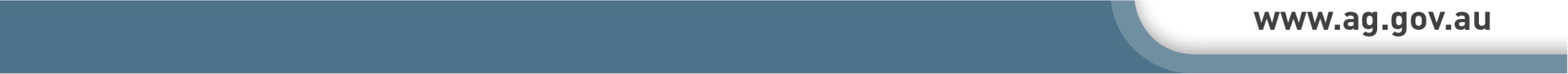 1
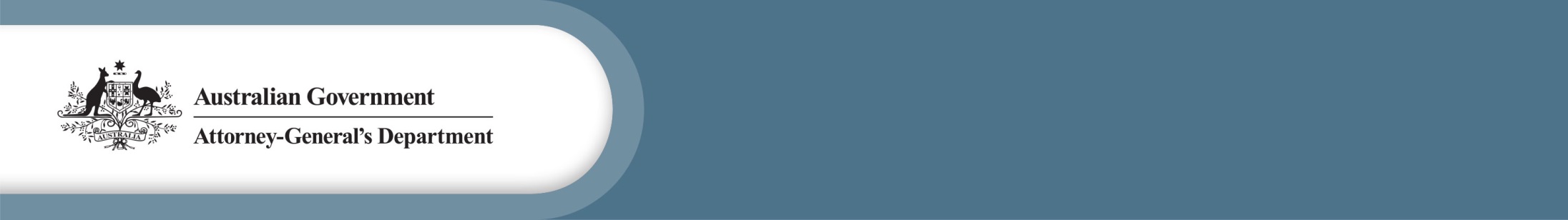 Panellists
Vincent Tan, Partner, Clairs Keeley Lawyers
Erylin Rees, Acting Executive Director of Court Children’s Service, Federal Circuit and Family Court of Australia
Mandy Drommer, Senior Manager, Mediation, Relationships Australia Western Australia
Theresa Clark, Practice Leader Post Separation Services, Relationships Australia South Australia
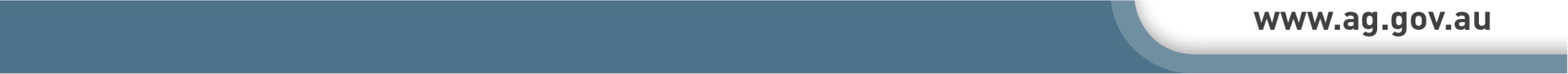 2
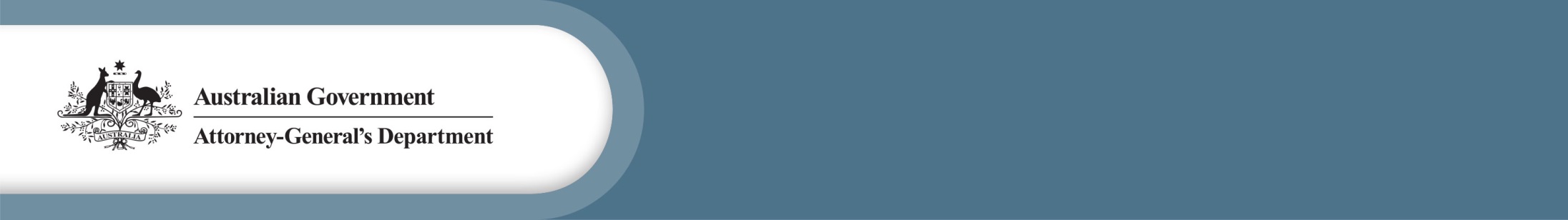 Changes to general obligations of advisers (section 60D)
Unchanged: obligation to inform that children’s best interests are the paramount consideration in parenting arrangements
Removed: no longer an obligation to tell parents that acting in the best interests of children means considering:
‘meaningful relationship with parents’
‘child is protected is protected from harm’ (most important)
New: encourage parents to consider all ‘best interests factors’ in new subsections 60CC(2) and (3)
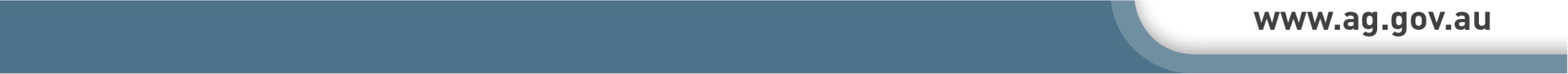 3
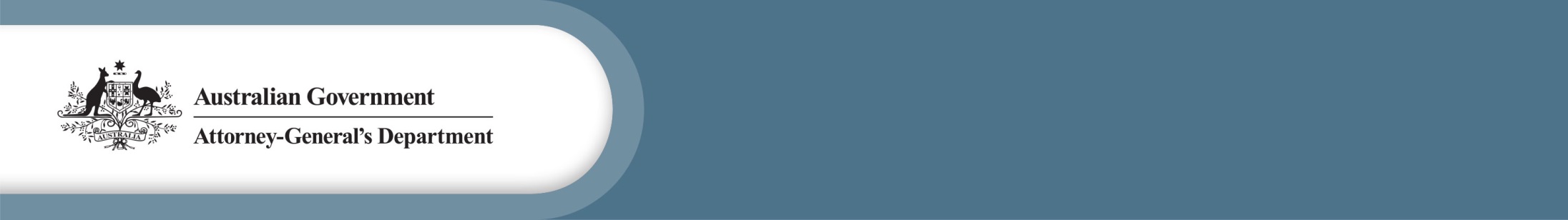 Best interests factors – sections 60CC(2) and (3)
the safety of the child and people who care for the child 
the child’s views
the child’s developmental, psychological, emotional and cultural needs
the capacity of each person who will be responsible for the child to provide for those needs
the benefit to the child of having a relationship with their parents, and other people who are significant to them
anything else that is relevant to the particular circumstances of the child
If relevant: how any parenting arrangements will help a child to experience their Aboriginal and Torres Strait Islander culture.
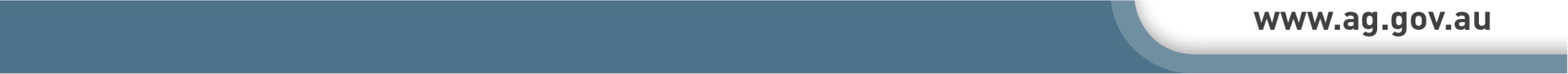 4
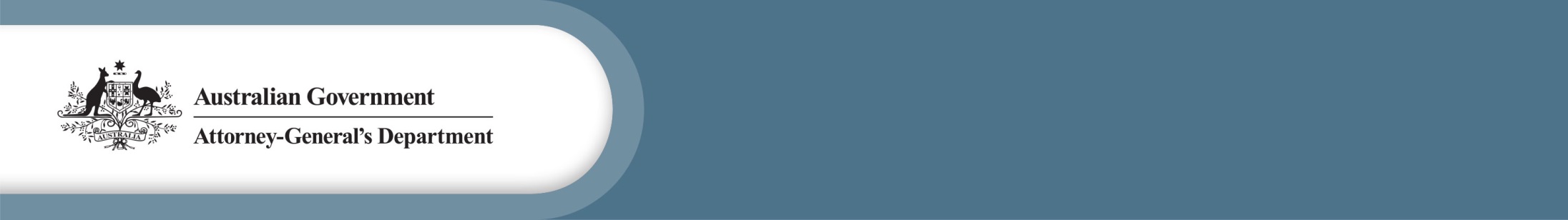 Obligations in relation to parenting plans (section 63DA)
Removed: Obligation to advise parents that they could consider (if reasonably practicable/in the best interests of the child):
the child spending equal time with each parent, or
the child spending substantial and significant time with parents.
Unchanged: Obligations to advise parents in relation to:
entering plans and seeking assistance in developing plans
matters to be dealt with in a parenting pan
desirability of including information about how to consult and resolve disputes
parenting programs available.
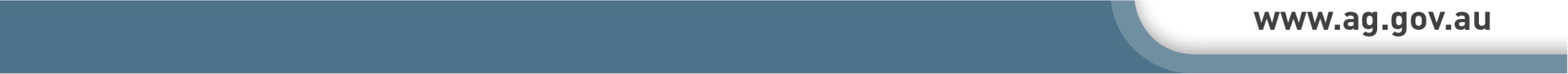 5
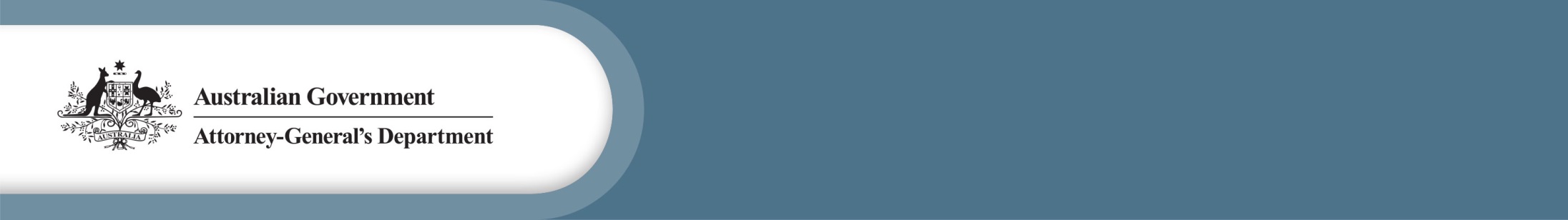 Key messages for parents: parental responsibility and time
Unchanged: never a right or presumption of equal time at Australian law

Unchanged: fundamental provisions about parental responsibility – separated parents retain parental responsibility, which can be exercised jointly or separately, unless this is varied by a court order (section 61C)

New: if no court orders, parents are encouraged to consult each other about major long term-decisions for the child, with the child’s best interests as the paramount consideration (section 61CA) – if safe to do so.
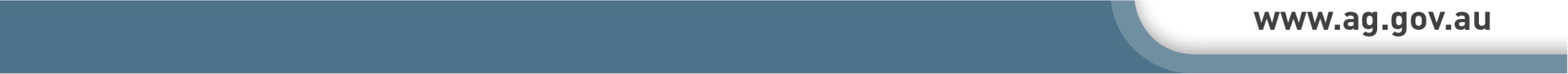 6
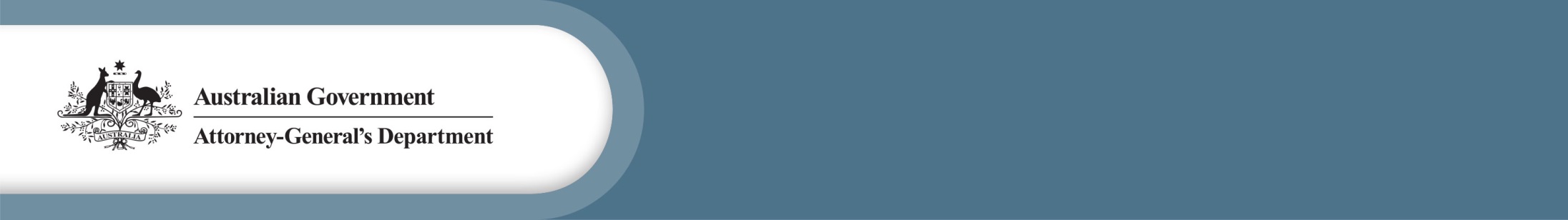 Joint and sole decision-making
New subsection 61D(3) (alongside existing subsection 64B(3)) makes it clear that:
courts will still make orders relating to the allocation of decision-making for major long term issues
may provide for joint or sole decision-making.
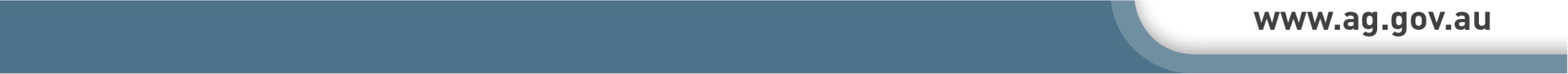 7